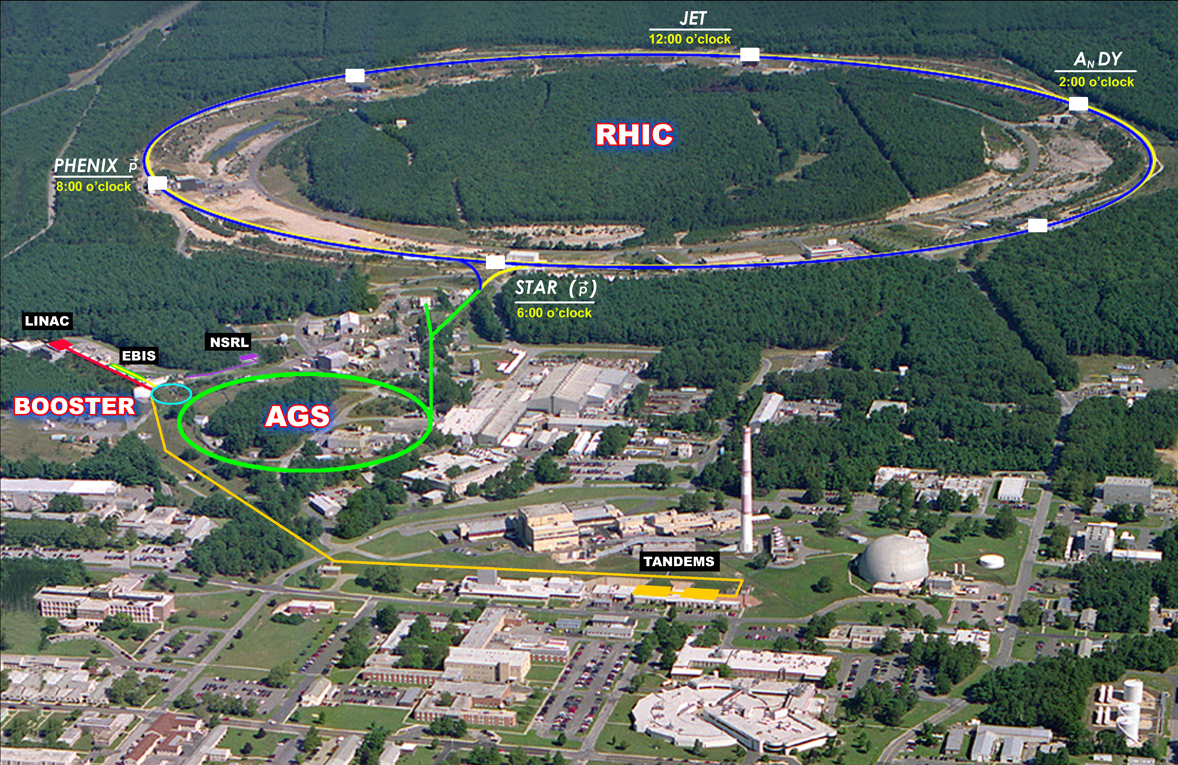 Projections for Run-14 and Run-15Wolfram Fischer
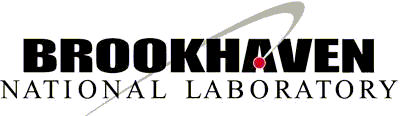 25 July 2013
RHIC Retreat, BNL
[Speaker Notes: 25 July 2013, 09:10, 15 min (incl. questions)]
Contents
Recent performance, limits
PAC recommendations for Run-14 and Run-15
Upgrades
Projections for Run-13 and Run-14
Wolfram Fischer
2
Run-13 luminosity
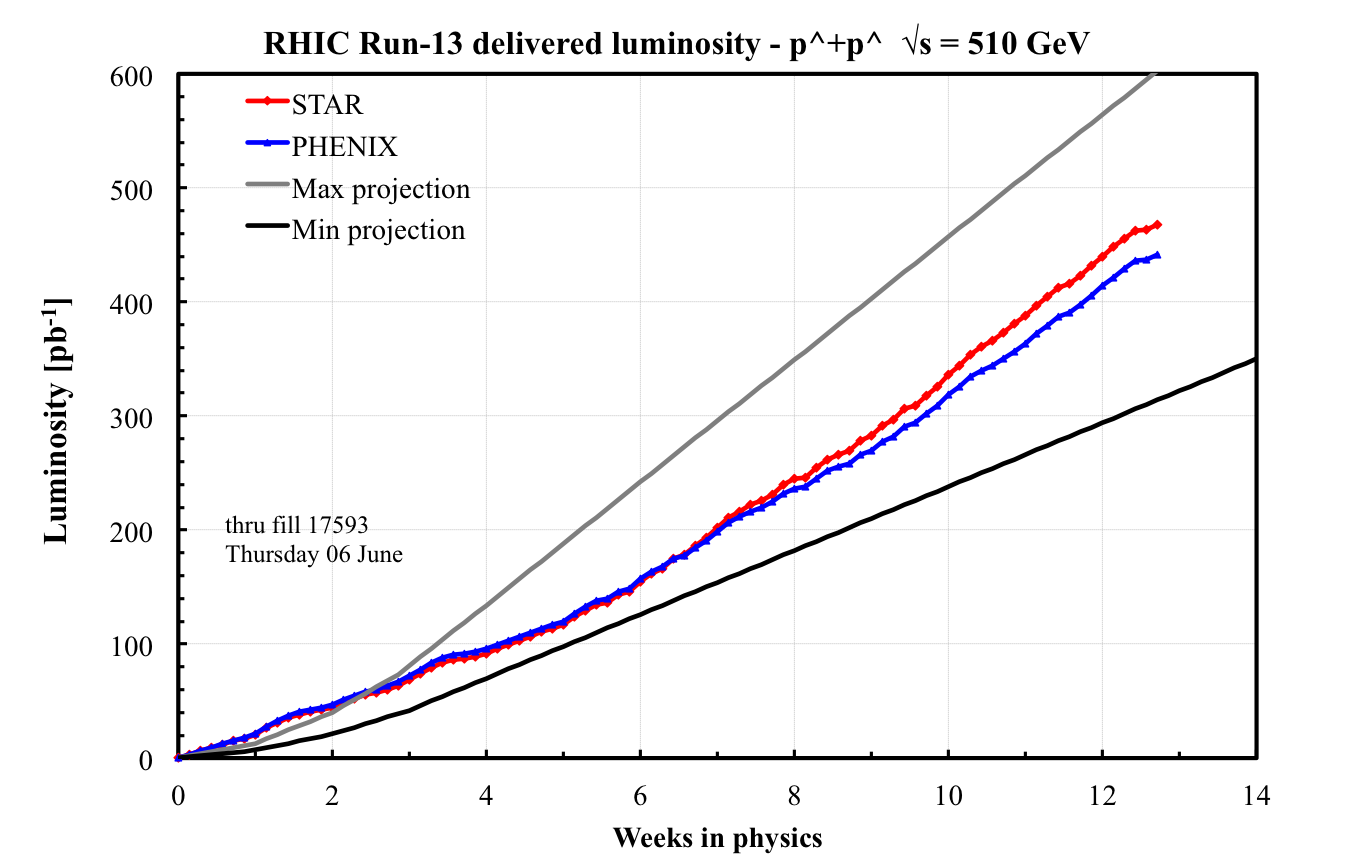 Best weeks
(50 pb-1/week)close to maxprojected (56 pb-1/week)
New: OPPIS, AGS survey, upgrade 9 MHz, upgrade pC, new STAR Be pipe, e-lens lattice tested, e-lens hardware commissioning, longitudinal damper injection and ramp, …
Wolfram Fischer
3
Run-13 polarization (preliminary)
Transverse emittance reduction after optimization of AGS transition crossing
50%
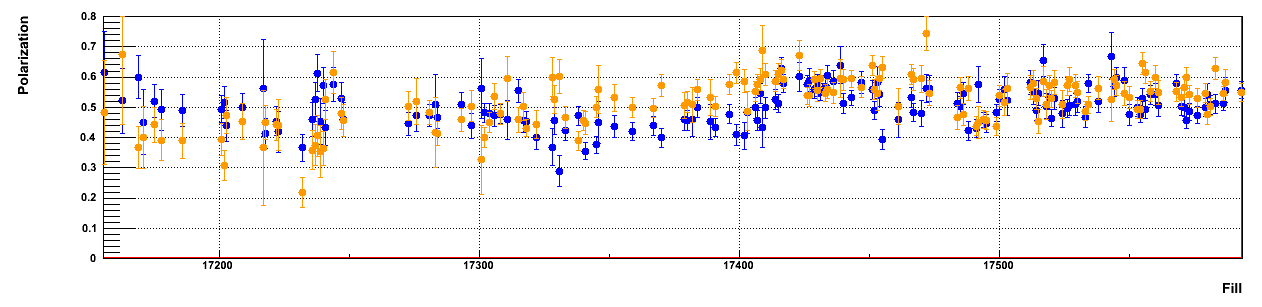 H-jet measured polarization(average over intensity, time, run)
H-jet measures intensity-averaged P
LP2 and LP4 are luminosity-averaged
Luminosity-averaged values are higherthan intensity-averaged values
Wolfram Fischer
4
Delivered Integrated Luminosity and Polarization
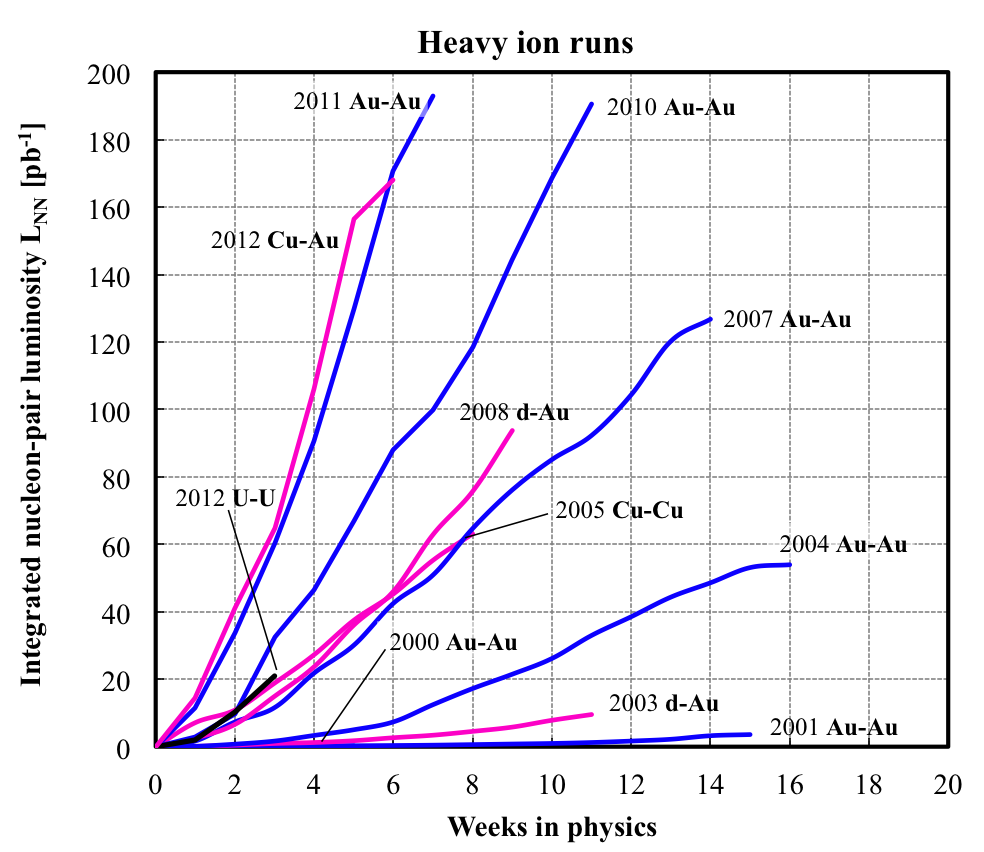 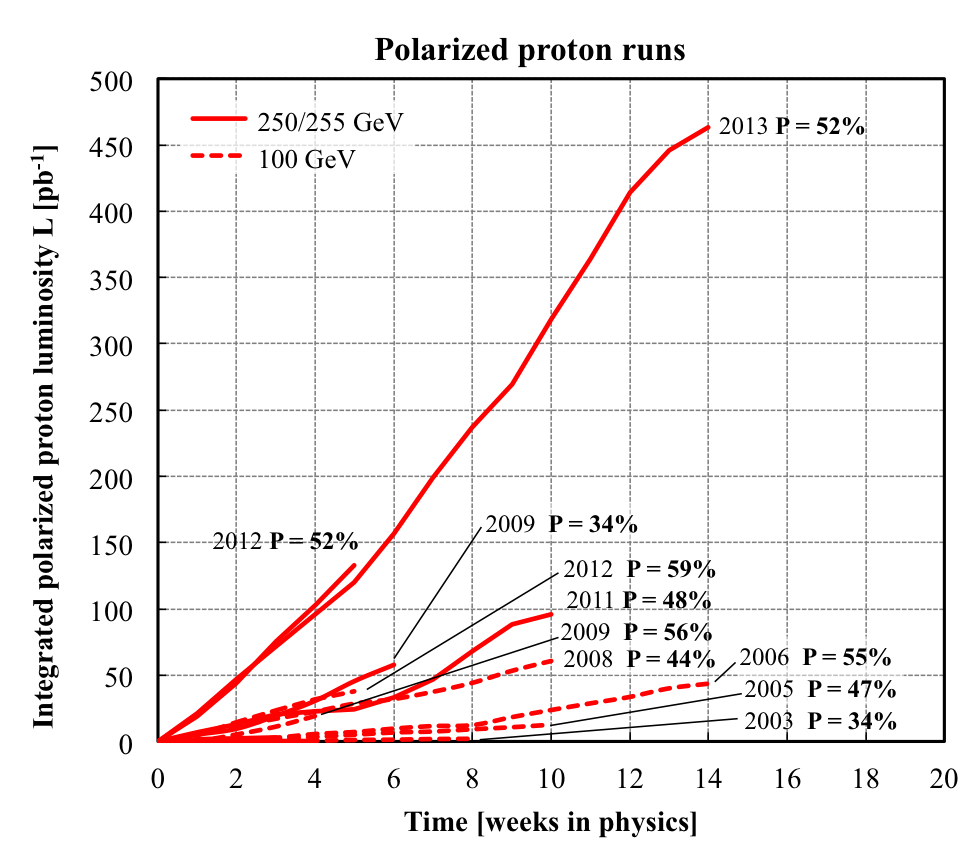 Nucleon-pair luminosity: luminosity calculated with nucleons of nuclei treated independently; allows comparison of luminosities of different species; appropriate quantity for comparison runs.
Performance measure: setup time
Setup time:- for 1st species in run: from both rings cold to 1st physics store- for following species: from beginning of setup to 1st physics store
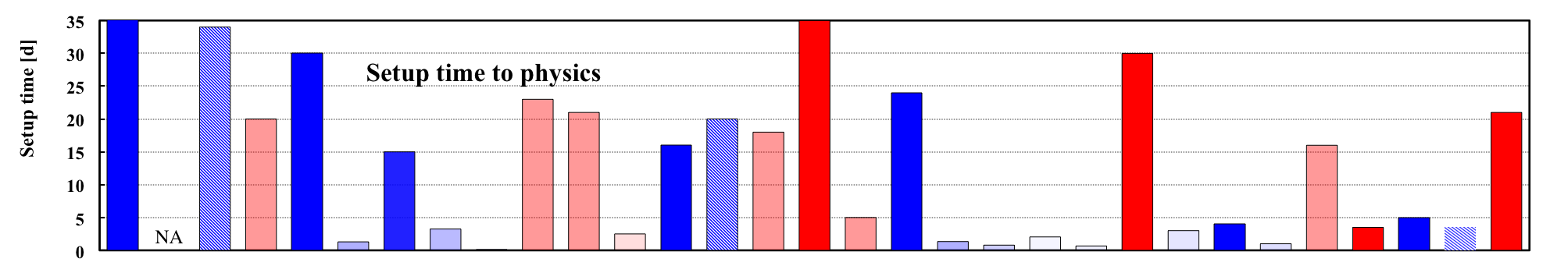 Setup time [d]
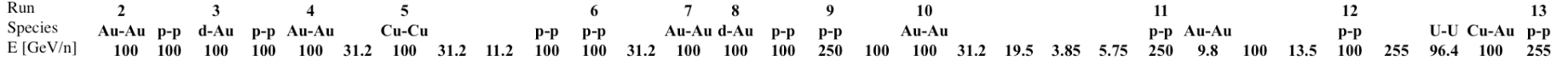 Example: Setup of 250/255 GeV polarized proton operation as 1st species 	   most demanding operating modeGain of 2 weeks in setup from 2009 to 2013 	   savings of ~$1M (incremental operating cost ~$0.5M/week)	   major upgrade: beam based feedbacks (orbit, tune, coupling)
BLUE: heavy ion runs
TRANSPARENT: low energy
INTRANSPARENT: high energy
RED: polarized proton runs
[Speaker Notes: ----- Meeting Notes (7/24/13 10:42) -----
go to 40 days on scale]
Store-to-store time, time in store
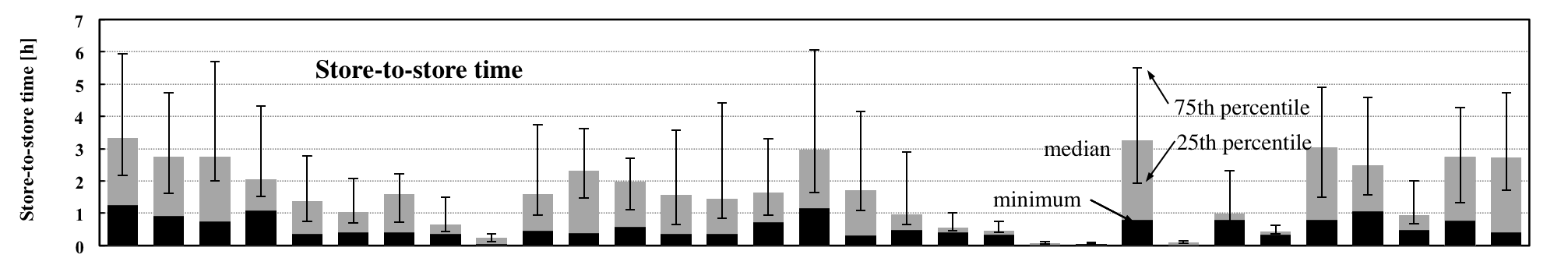 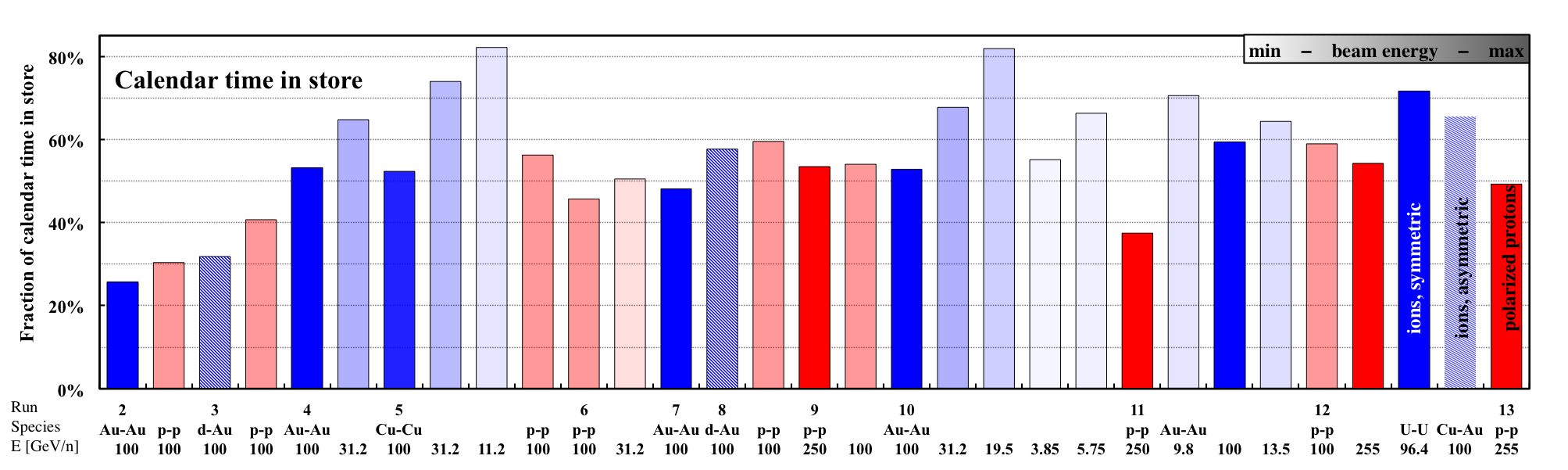 TRANSPARENT: low energy
BLUE: heavy ion runs
RED: polarized proton runs
INTRANSPARENT: high energy
Time in store = store time / calendar time       (denominator includes scheduled maintenance, failure, setup, beam experiments)
Time in store goal: 60%
[Speaker Notes: ----- Meeting Notes (7/24/13 10:42) -----
Fermi and CERN data]
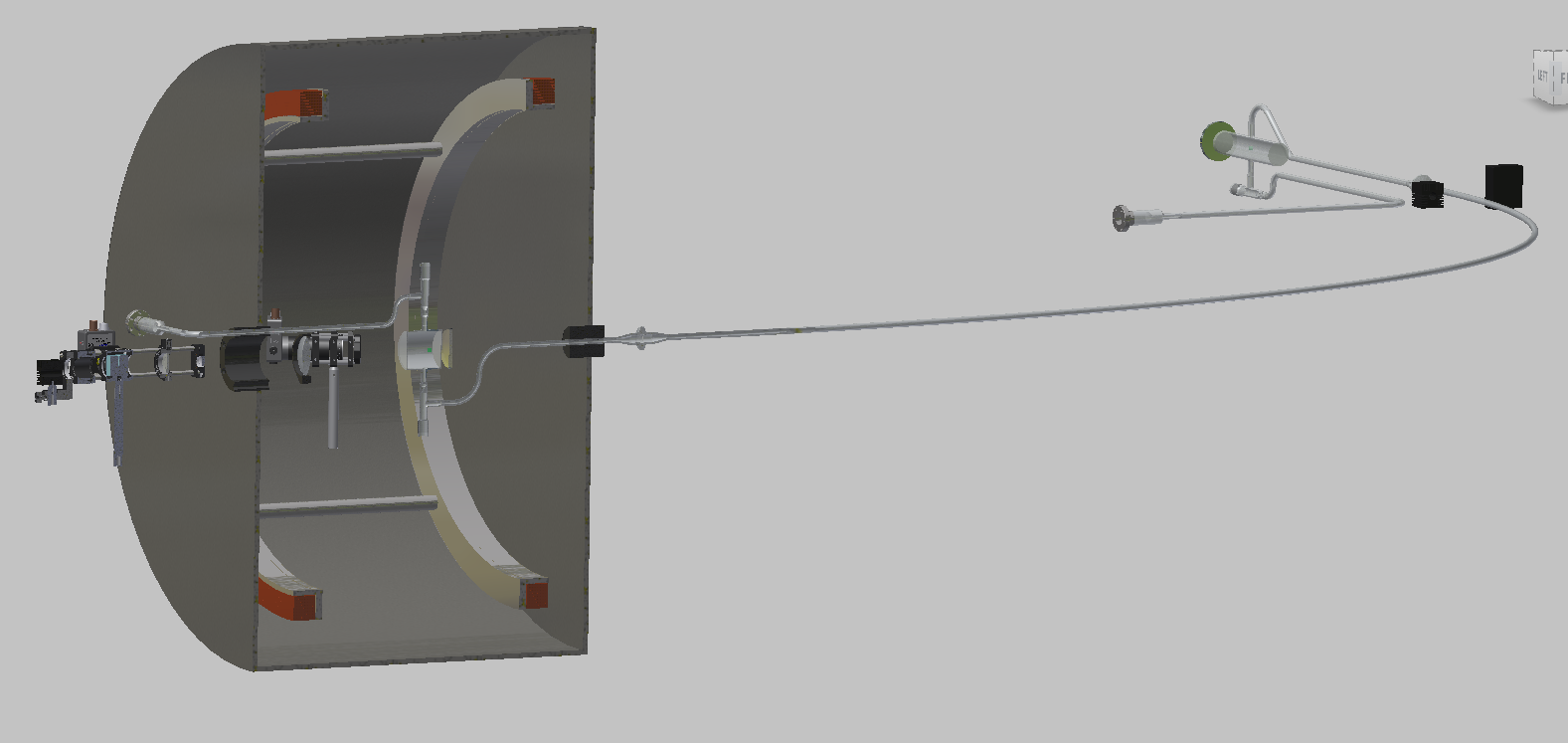 CAD of new polarizer and test transfer line
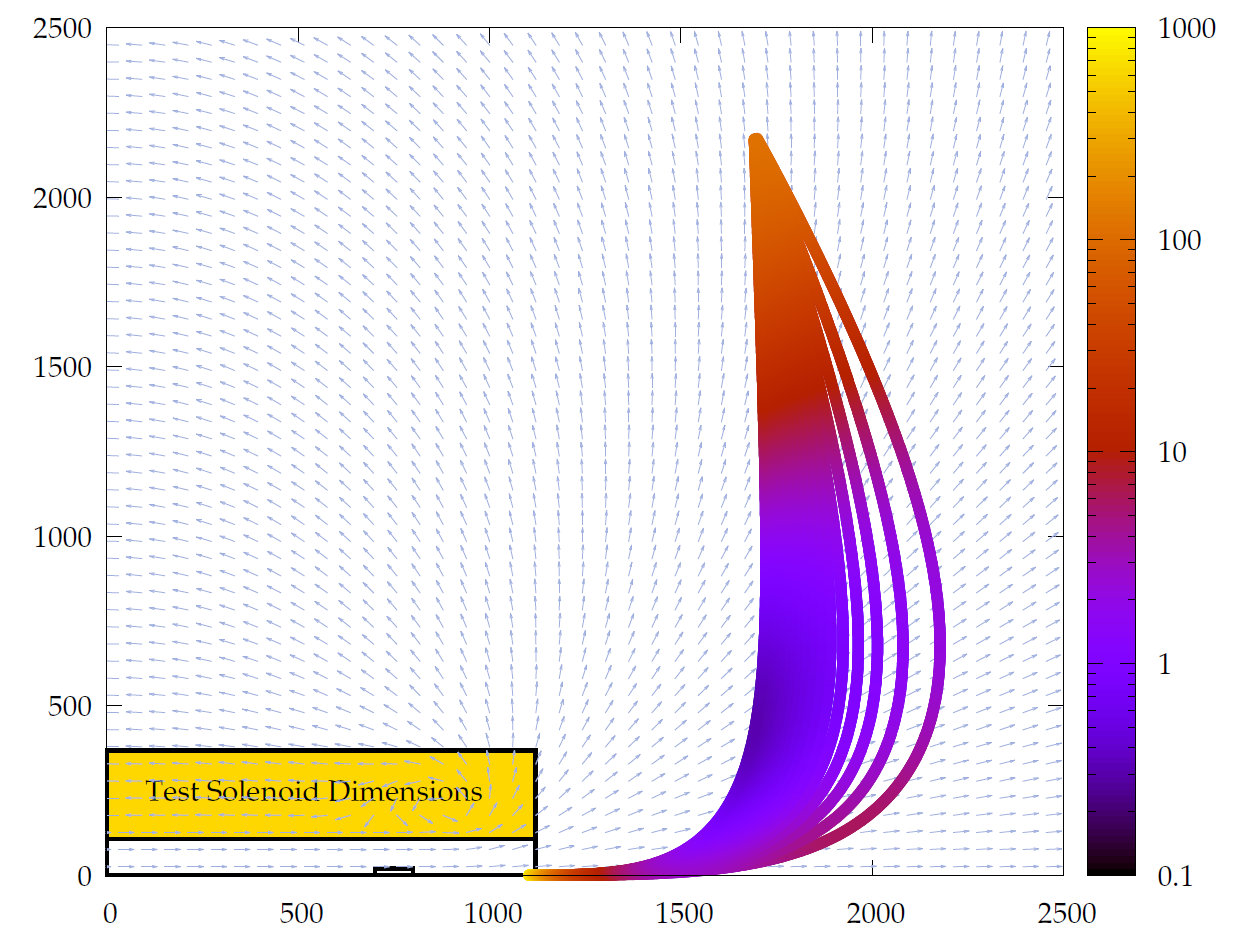 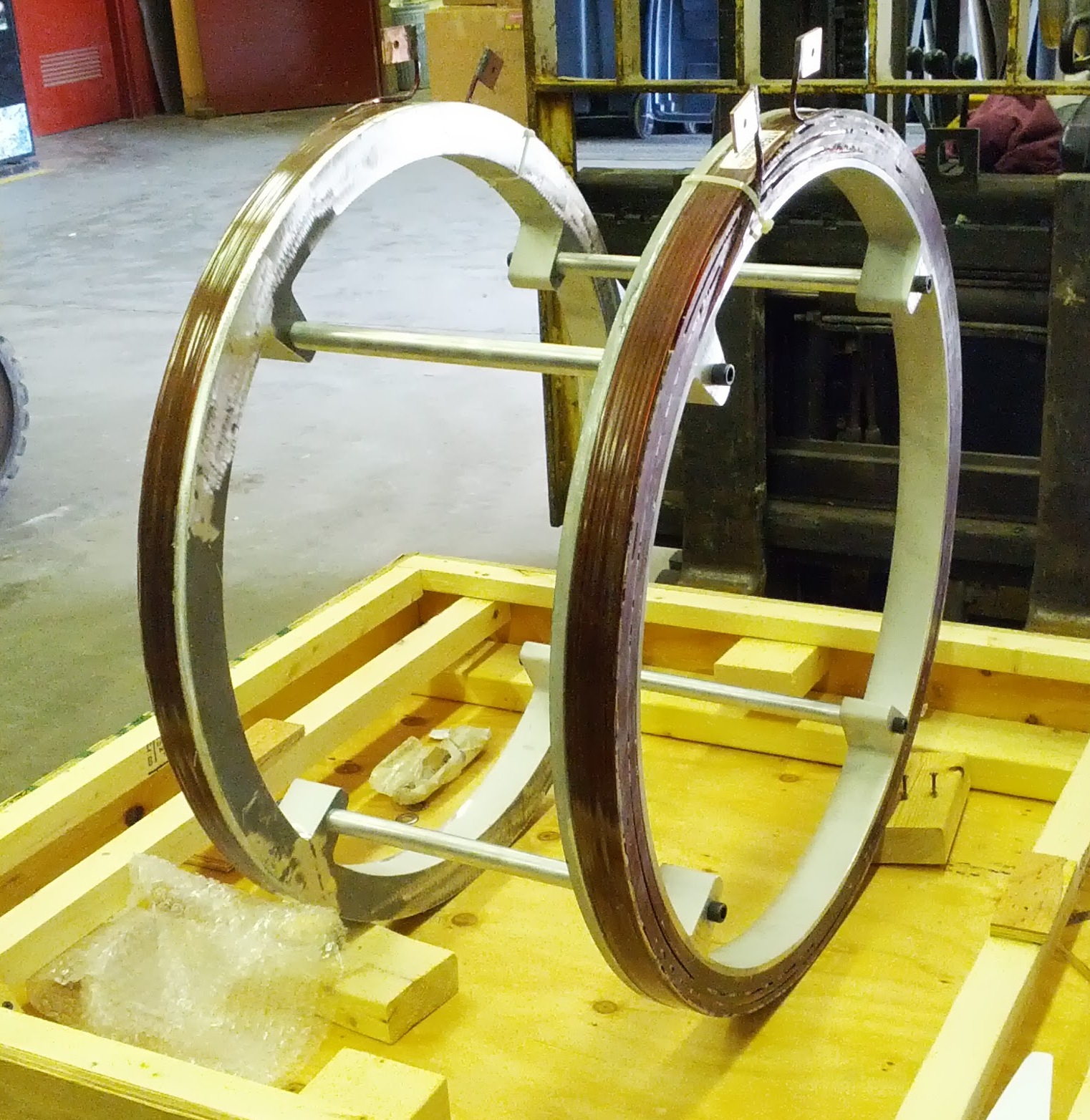 New Helmholtz pair
Transfer path simulation
Run-13 test: He-3 acceleration in AGS
H. Huang et al.
Polarized He-3 source under development at MIT (R. Milner, J. Maxwell, C. Epstein) 
Accelerated unpolarized He-3 nuclei (helions) in AGS:  3.3x more intensity at AGS extraction than 2012 4x1010/bunch in reach at AGS extraction[EBIS intensity increase from 3.4 to 3.9x1010; 2 bunch merges in Booster, can do 2 more merges in AGS; better Booster injection field regulation; for polarization preservation have demonstrated: vertical tune at Booster injection of 4.09, AGS tune of 8.97]
2013: test of transfer depolarization of 3Heh into EBIS (spare) magnet
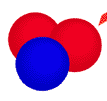 Wolfram Fischer
8
RHIC luminosity and polarization goals
*Intensity and time-averaged polarization as measured by the H-jet. Luminosity-averaged polarizations, relevant in single-spin colliding beam experiments, are higher. For example, for intensity-averaged P = 48% and Rx = Ry = 0.2 (255 GeV, 2013), the luminosity-averaged polarization is P = 53%.
Recommendation of the Program Advisory Committee
11-12 June 2013
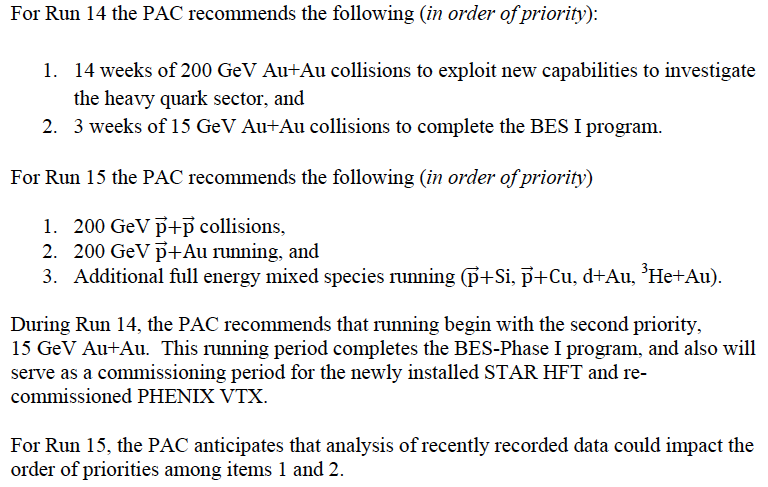 Wolfram Fischer
10
7.3 GeV/nucleon Au+Au projection for Run-14
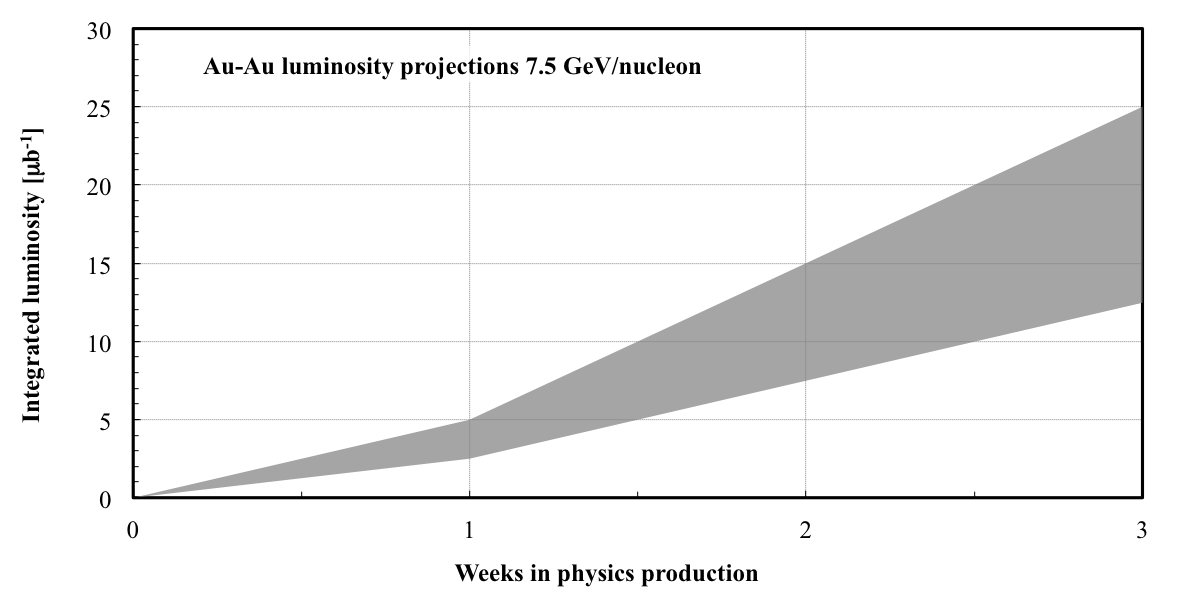 Scaled from operation at 5.75 (Run-10) and 9.8 GeV/nucleon (Run-11)
AGS extraction close to (and below) transition energyStore times ~30 min, frequent refills require good loss control in AtR
Wolfram Fischer
11
100 GeV/nucleon Au+Au projection for Run-14
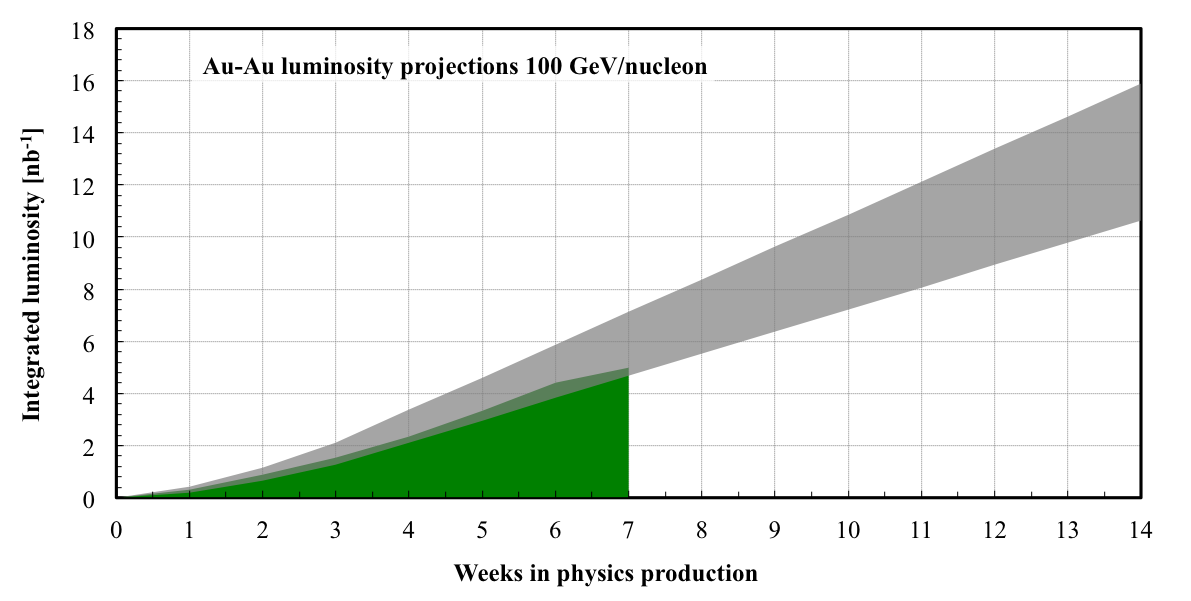 Run-11
Improvements compared to Run-11: 3D cooling, new longitudinal pick-up and kicker for stochastic cooling, higher bunch intensity (long proton run with high intensity provided scrubbing – expect higher instability thresholdat transition), 56 MHz SRF commissioning
Wolfram Fischer
12
100 GeV ph+ph projection for Run-15
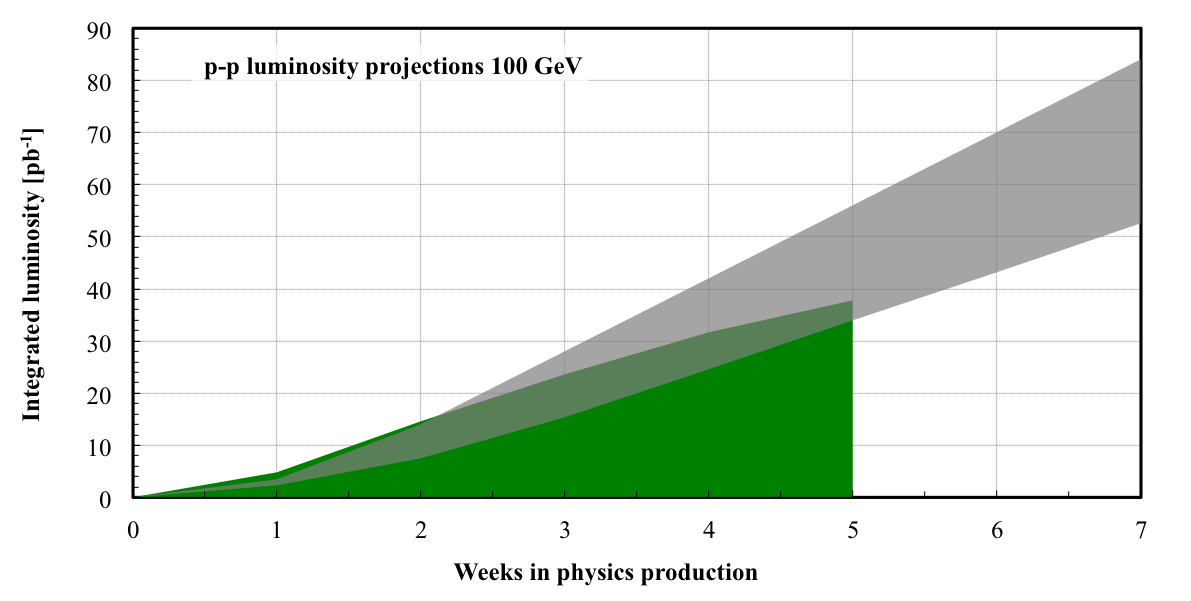 Run-11
Improvements compared to Run-11: OPPIS performance, e-lenses
Wolfram Fischer
13
100 GeV/nucleon ph+Au projection for Run-15
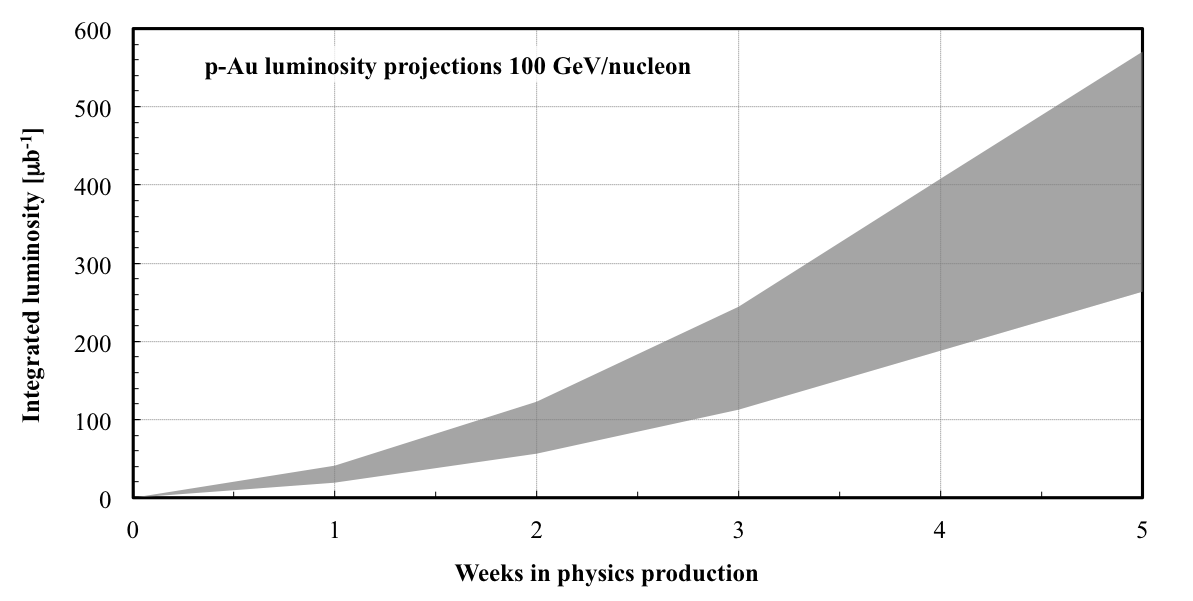 DX (beam splitting dipoles next to experiments) and ZDC move needed
Wolfram Fischer
14
Preparation for Run-15: asymmetric ph-Au operation
maintains same frev for both beams
Lorentzfactor g
collision ph+Au
107.4
injection ph
store Au (close to gtr)
acceleration ph, Au
injection Au
25.4
10.5
acceleration Au (cross transition)
time
Note: now tolerate ion beam instabilities at transition to obtain higher intensity          (can be cooled down again), not possible with p+Au since have smaller          aperture available
Wolfram Fischer
15
Summary
Very successful Run-13	new records for Lpeak, Lavg, Pavg, almost 0.5 fb-1/experiment 	used up tolerable tune space completely (g electron lenses)	total intensity limited by abort kicker heating (g upgrade) 	polarization loss driven by emittance (g source + injectors)	increased 3He intensity in AGS 3.3x (g 0.4x1011 with 2 more merges)
Run-14 	Au+Au  7.3 GeV/nucleon [  3 wks] (AGS extraction close to gtr)	Au+Au 100 GeV/nucleon [14 wks] (3D cooling, maximization of bunch 	intensity, minimization of non-luminous losses, 56 MHz SRF commissioning)	possibly d+Au or 3He+Au	preparation for p-Au (DX move, shielding modification) 
Run-15:
	ph+ph 100 GeV (source + injectors + electron lenses)		ph+Au 100 GeV/nucleon (DX move)	ph+Si(Al), ph+Cu, d+Au, 3He+Au (setup time)
Wolfram Fischer
16